Algebra 2 Day 12Piecewise Functions
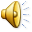 Review of Functions
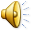 As you may recall, a function is a relationship between two variables
Function notation looks like y = f(x) which is read as “y equals f of x”
f is the name of the function
y is the dependent variable
x is the independent variable
f(x) is the value of the function
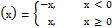 Piecewise Functions
Piecewise functions are special functions that have special notations
An example would be


When you read a piecewise function, you start off by looking to the far right
Real World Example ….Class Schedules and Piecewise Functions
Let’s say your class schedule is as follows:



If you’re mother came in to give you something at 10 a.m., where should you be?
How bout 9 a.m.?  1 p.m.?  10:52 a.m.?
Class Schedules to Function Notation
If you were to take this information and put it in specific mathematical notation, it would look similar to this





Where “t” is the time and C(t) represents the class
Real Math Examples (the way it’s gonna look on your test)
Ok, let’s start easy and build our way up.  Evaluate each given the piecewise function



f(-4)		f( 10)			f(0)
First, is -4 less than zero or more than zero?                   f(-4)=2(-4)+1=-8+1=-7
f(10) though is JUST 45….   f(10)=45 
f(0) is UNDEFINED because there is no place for it to go!  It’s not less than zero nor is it more than zero